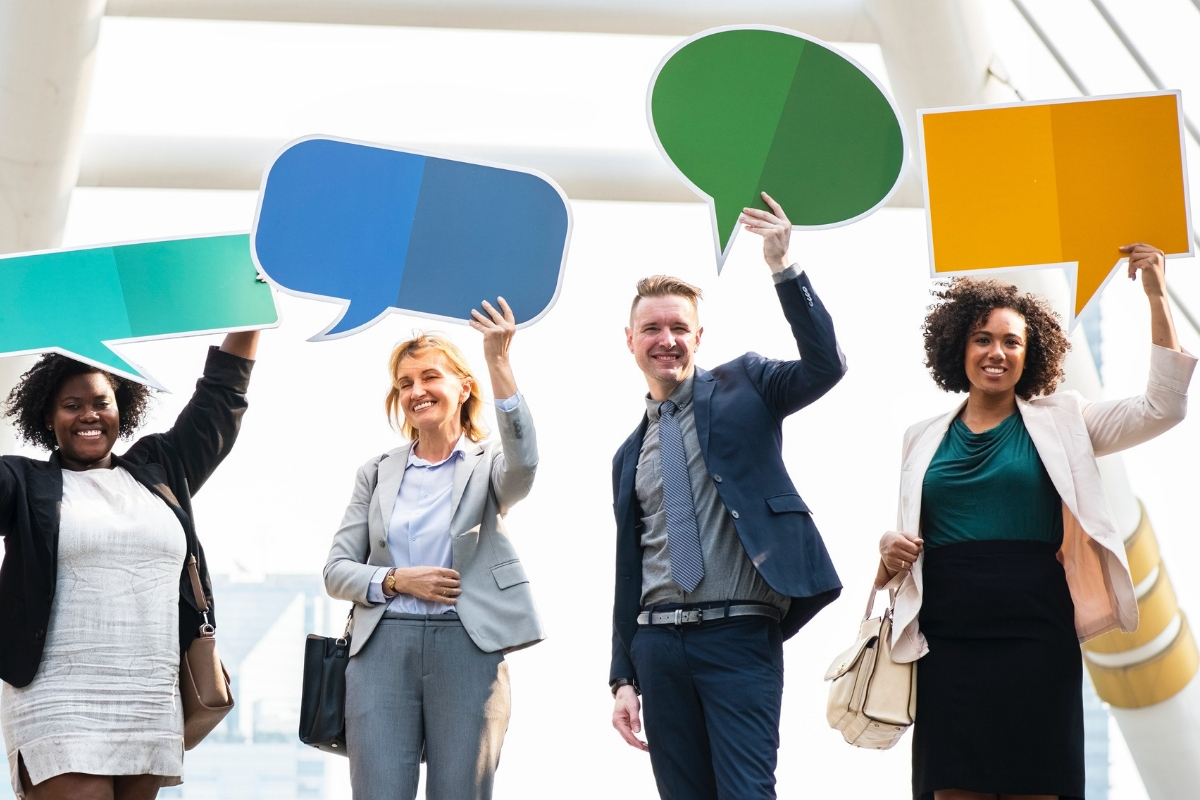 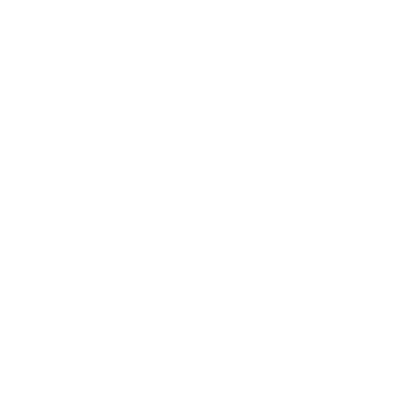 Stay Engaged and Motivated while Working from Home
There are a wide range of resources within LinkedIn Learning which are available for staff in Queen’s.

The courses below are specifically relevant to employee engagement:

Communicate to Improve Employee Engagement 

How Managers Can Better Engage Employees 

Collaborative Leadership - building collaborative relationships
Build Trusting Teams - Simon Sinek from 'Leading Virtually...'  

To access these courses you must be logged in to your QUB LinkedIn Learning account.
To request an account please complete our licence request form.
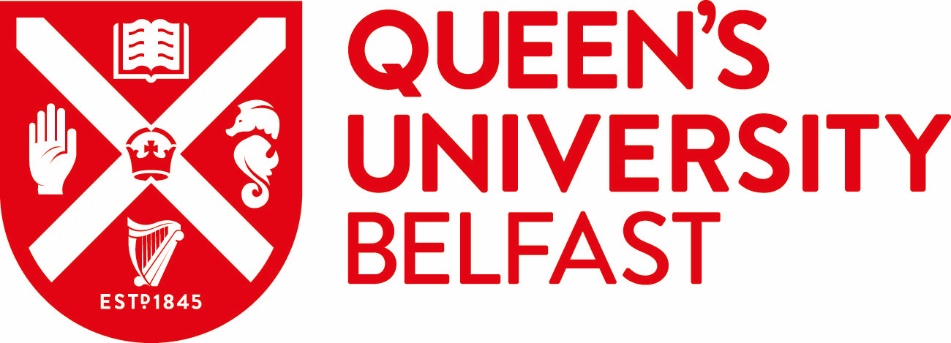 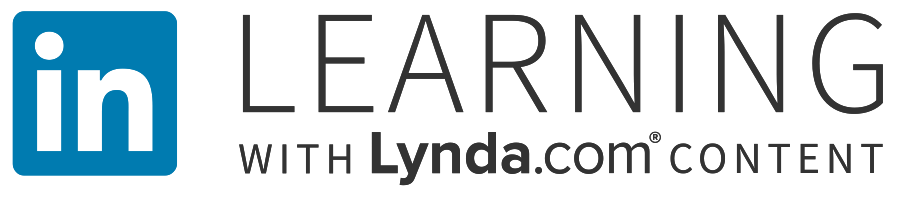 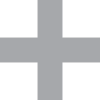